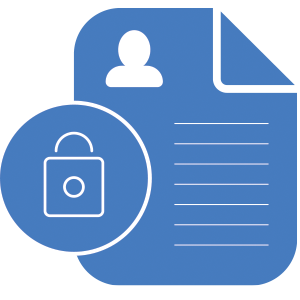 La privacy nel sistema di gestione atti della Regione
Silvia Pagnotta
Incontro RIT 29 marzo  2021
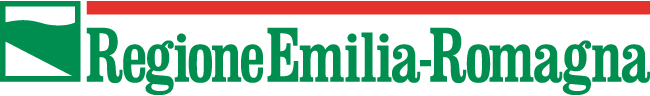 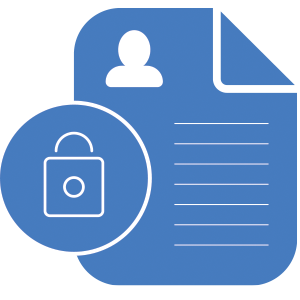 La Scrivania degli atti della Regione
è l’applicativo sul quale vengono creati e gestiti tutti gli atti regionali
l’atto è caricato come file
a parte sono caricati i suoi allegati, sia quelli parte sostanziale che quelli meramente istruttori
si scelgono le opzioni di pubblicazione trasparenzae le opzioni privacy
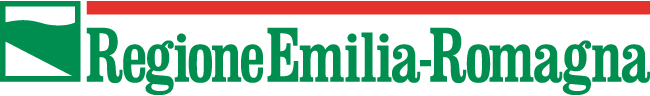 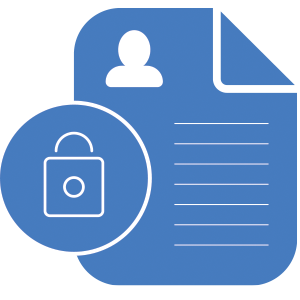 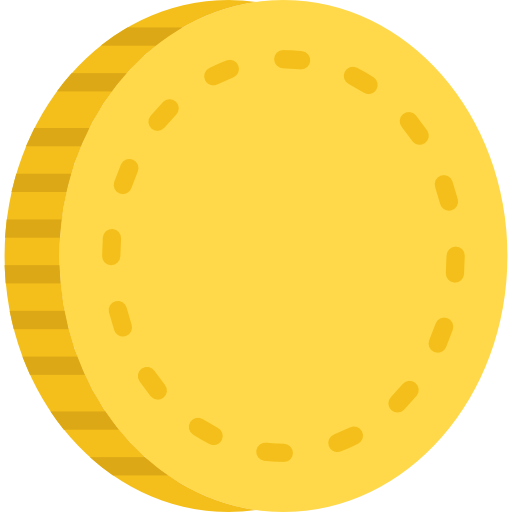 Trasparenza
Privacy
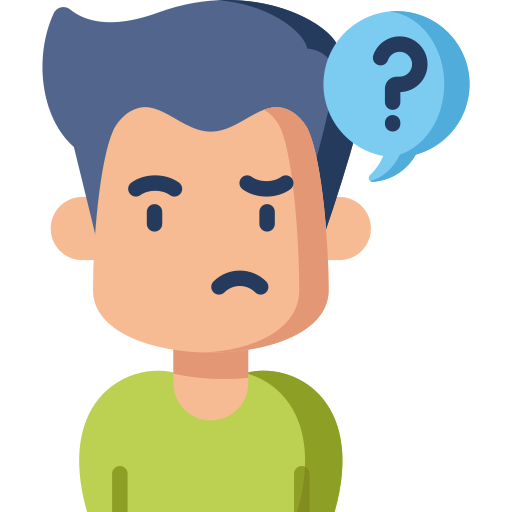 Le scelte in materia di privacy e trasparenza vanno 
fatte insieme e nel momento in cui si crea l’atto
In automatico
In REGIONE si pubblicano tutti gli atti
Necessità di compiere le scelte nel momento di redazione dell’atto
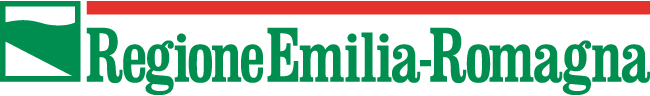 [Speaker Notes: Perché si è  deciso di fare la scelta di integrare su questo applicativo la gestione della privacy e in parte anche della trasparenza?

Perché è diventato ornai indispensabile gestire privacy e trasparenza insieme, come facce della stessa medaglia, nel senso che le norme in materia di trasparenza costituiscono nella maggior parte dei casi la base giuridica che legittima la diffusione dei dati personali.
Di conseguenza diventa indispensabile fin dal momento della scrittura di un atto capire quali sono gli obblighi di trasparenza o più in generale di pubblicazione che lo riguarda e quindi, anche in relazione a ciò, quale è il regime privacy dei dati personali in esso contenuti. 
La Regione ha fatto una scelta ben precisa, quella di garantire la massima trasparenza di tutti gli atti amministrativi anche al di la degli obblighi di pubblicazione.

Come avviene questo concretamente?  Avviene attraverso un automatismo per cui tutto ciò che viene gestito mediante la scrivania atti viene direttamente pubblicato nella banca dati generale degli atti amministrativi della RER visibile anche al mondo esterno. Quindi tutti gli atti nel momento stesso in cui vengono consolidati diventano visibili.

Questo ha avuto una conseguenza ben precisa e cioè che è diventato indispensabile già nel momento della generazione dell’atto, che siano compiute le scelte fondamentali in materia di privacy, cioè cosa far vedere e cosa non far vedere, che non possono essere rimandate ad un momento successivo, perché la pubblicazione  di tutti gli atti per noi è automatica. . 
Un discorso a parte va fatto per le banche dati trasparenza nelle quali gli atti vengono pubblicasti in automatico solo in alcuni casi e sempre mediante una scelta fatta sulla scrivania atti. Cioè se viene spuntata una certa opzione trasparenza sulla scrivania allora viene automaticamente implementata la banca dati trasparenza. Per noi ad esempio avviene per le pubblicazioni dei provvedimenti ex art. 23, in altri casi invece è occorrono  dei passaggi in più, ad esempio, per allegare documenti ulteriori o strutturare l’informazione come richiesto dal d.lgs. trasparenza.

In ogni caso la direzione da seguire non poteva che essere quella di integrare proprio sull’applicativo che genera gli atti anche le decisioni in materia di trasparenza e di privacy.  
Da ultimo si sottolinea che degli obblighi di pubblicazione e adesso anche del regime privacy la Regione dà conto nell’atto stesso e quindi sono scelte che ricadono nella responsabilità del dirigente nel momento in cui scrive l’atto.]
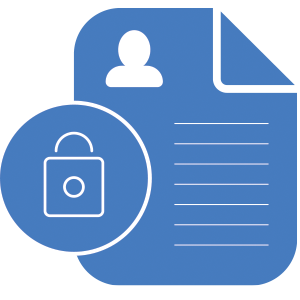 Le 4 opzioni privacy sul sistema di gestione atti
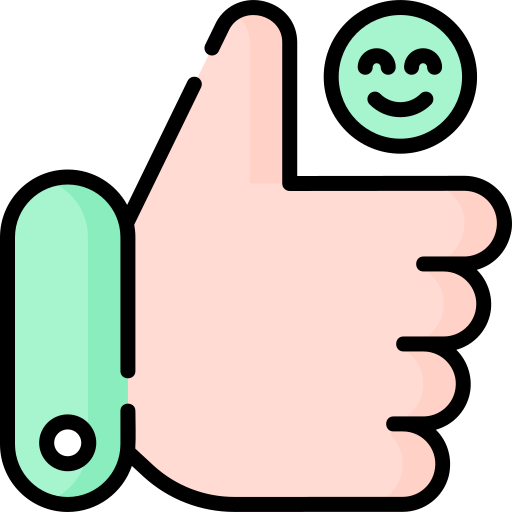 1
Atto NON contenente dati personali
Atto contenente esclusivamente dati personali la cui diffusione è prevista o consentita da  norma di legge o regolamento
2
E’ OBBLIGATORIO INDICARE LA NORMA CHE CONSENTE LA DIFFUSIONE
SCHEDA PRIVACY NON OBBLIGATORIA
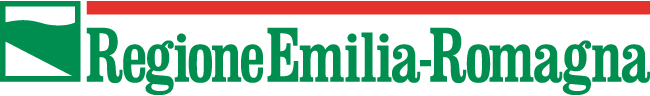 NOTA BENE: le 4 opzioni sono tra di loro alternative e ne va scelta sempre almeno una
[Speaker Notes: NOTA BENE: ai nostri fini il nome del dirigente che firma l’atto non è considerato dato personale, quindi se c’è solo il suo nome si può scegliere questa opzione


LA NOVITA’ PIU’ RILEVANTE E’ CHE BISOGNA SPECIFICARE LA NORMA IN BASE ALLA QUALE RITENIAMO DI POTER DIFFONDERE I DATI PERSONALI PRESENTI NELL’ATTO
La norma richiamata compare sulla carpetta dell’atto ed è sempre visibile all’esterno.

QUESTO E’ UN PUNTO CRITICO DA GESTIRE, MA ANCHE QUELLO DI MAGGIOR QUALITA’ AGGIUNTA DEL PROGETTO E CHE STIMOLA PROPRIO QUELLA RIFLESSIONE CONGIUNTA PRIVACY – TRASPARENZA COME DUE FACCE DELLA STESSA MEDAGLIA 

La mancata compilazione del campo nel caso in cui risulti obbligatorio viene segnalata all’utente con un messaggio di errore. 

L’unico caso in cui campo non va compilato è se è stato spuntato uno dei tre flag sulla trasparenza presenti sull’applicativo: art. 26 d.lgs. 33/2013, art. 15 d.lgs. 33/2013, art. 23 d.lgs. 33/2013]
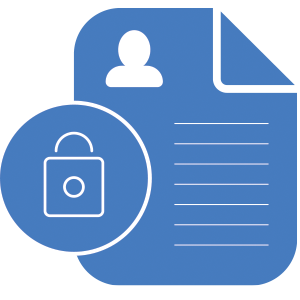 Le 4 opzioni privacy sul sistema di gestione atti
3
Atto contenente dati particolari e/o relativi a condanne penali e reati non diffondibili
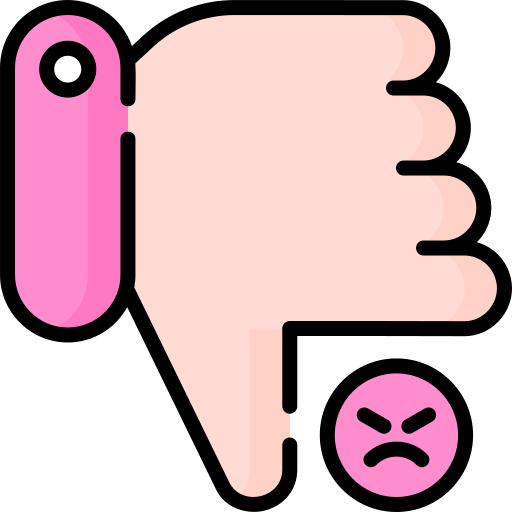 Atto contenente dati personali (anche uno solo) la cui diffusione non è prevista da norma di legge o di regolamento
4
Delle due l’una…

O il dato è diffondibile e allora dobbiamo indicare la norma

O il dato non è diffondibile e allora dobbiamo fare la Scheda  privacy
SCHEDA PRIVACY OBBLIGATORIA
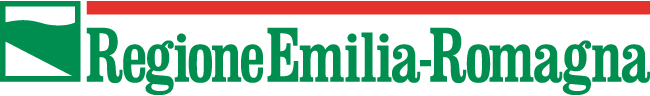 [Speaker Notes: Noi assimiliamo al caso 3 anche quello di dati che consentono di risalire alla situazione di disagio economico della persona, cioè tutti i casi di divieto assoluto di pubblicazione

IL SISTEMA NON CONSENTE DI PROCEDERE SE LA SCHEDA NON VIENE CARICATA SULL’APPLICATIVO

E’ STATO SOTTOLINEATO «ANCHE UNO SOLO» perché vi possono essere casi di casi di ATTI MISTI che contengono sia dati diffondibili che non diffondibili

Vengono messi in scheda privacy solo i non diffondibili sempre in base al criterio che tutto ciò che possiamo far vedere lo dobbiamo far vedere

Delle due l’una…

O il dato è diffondibile e allora dobbiamo indicare la norma

O il dato non è diffondibile e allora dobbiamo fare la Scheda  privacy]
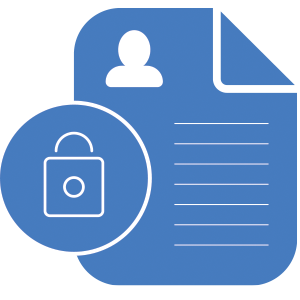 Gestione dell’allegato Scheda privacy
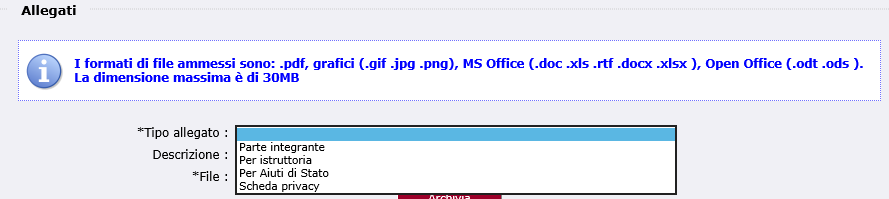 NOTA BENE: la scrivania atti  non consente di procedere se non viene caricato l’allegato “Scheda privacy”
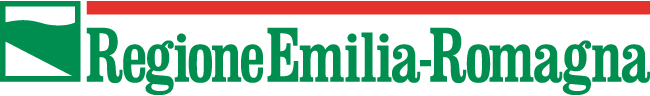 [Speaker Notes: LA SCHEDA PRIVACY E’ IL CONTRALTARE DI UN ATTO SCRITTO IN FORMA ANONIMA. Non è pensabile fare la scheda privacy e scrivere l’atto normalmente.

Il sistema non fa alcuna verifica di merito sul contenuto dell’atto o della scheda privacy. Il sistema si limita a verificare che nel caso in cui abbiamo utilizzato i campi 3 e 4 della privacy si proceda anche a caricare la scheda privacy.


L’allegato va caricato semplicemente come si caricano anche gli altri. 

Quando la Scheda privacy è obbligatoria, il sistema effettua un controllo per cui non è consentito procedere fintanto che viene caricata la scheda privacy. 

Per ogni atto possono essere inserite da 1 a “n” Schede privacy]
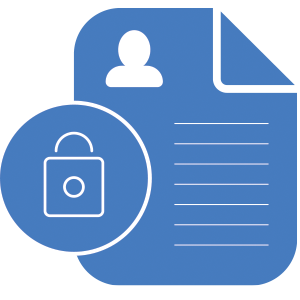 Il documento finale
Atto senza scheda privacy
1. Un solo documento finale
Atto con scheda privacy
1. documento finale con scheda privacy
2. documento per la pubblicazione senza scheda privacy
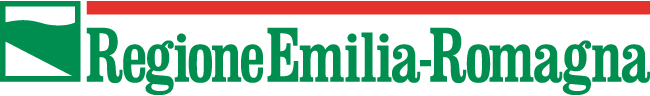 [Speaker Notes: Se l’atto non ha Scheda privacy il sistema genera un solo documento completo di tutte le sue parti. È quello che viene firmato per l’adozione, poi consolidato sul protocollo e sul sistema di gestione documentale e infine conservato dal PARER. Si compone delle seguenti parti: il testo dell’atto; gli allegati parti integranti dell’atto (se inseriti); i pareri contabili firmati (se esistenti).

Se l’atto ha la Scheda privacy il sistema genera due documenti finali: UN PRIMO Documento COMPLETO DI TUTTE LE SUE PARTI finale
Costituisce il documento sulla base del quale è rilasciata la copia conforme all’originale. È comunque possibile rilasciare una copia conforme parziale senza la Scheda privacy. 

NOTA BENE: la verifica in ordine alla privacy va fatta tenendo conto anche di quanto scritto negli allegati
 
Documento finale per la pubblicazione: è il documento completo del testo dell’atto e dei suoi allegati, esclusa la Scheda privacy; al posto di quest’ultima è presente un documento con la dicitura: Scheda Privacy contenente dati personali non accessibili ai sensi del Regolamento Europeo 679/2016 (GDPR) e del D.lgs. n. 196/2003. Non è firmato, quindi non è repertoriato sul protocollo, né mandato in conservazione sostitutiva, infatti è generato solo per la pubblicazione nelle banche dati esterne.

AI DESTINATARI DELL’ATTO O A CHI HA DIRITTO AD AVERE ACCESSO ALL’ATTO VIENE RILASCIATO IL DOCUMENTO FINALE]